www.pwc.com
Cyber Risk
Recent Trends and Insurance Considerations

March 2015
–
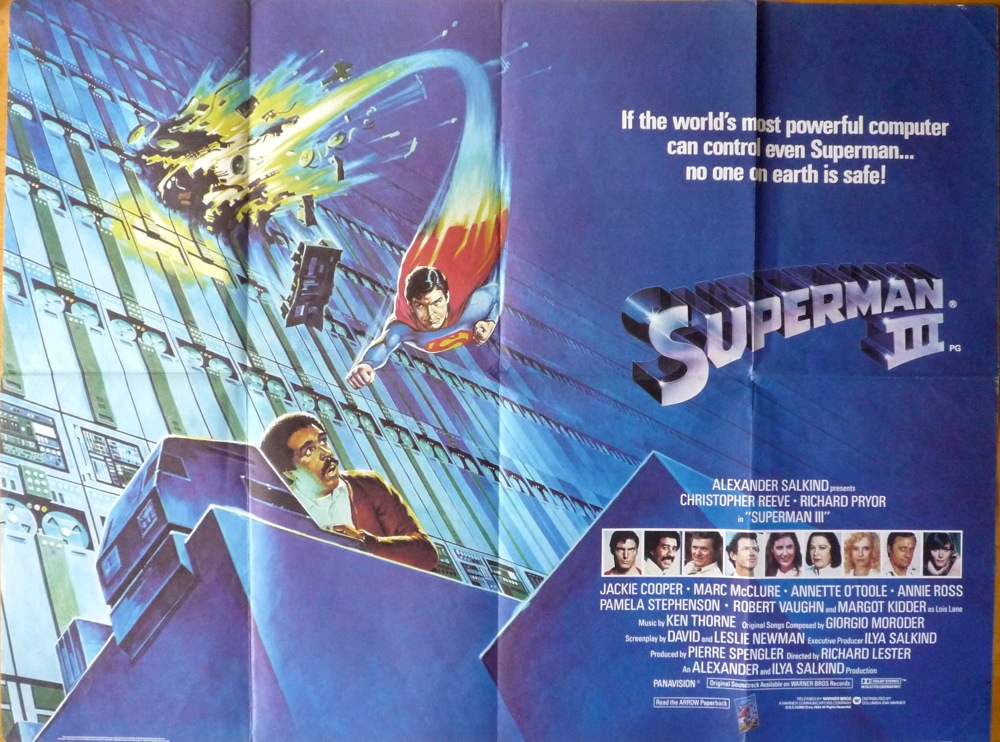 Cyber Risk – Recent Trends and Insurance Considerations
March 2015
2
–
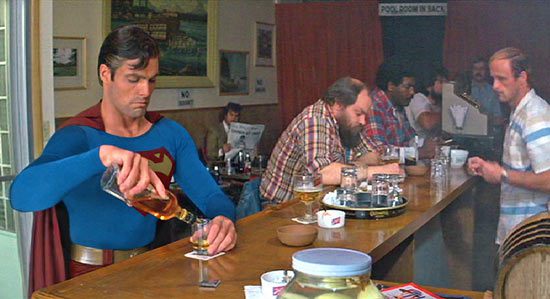 Cyber Risk – Recent Trends and Insurance Considerations
March 2015
3
–
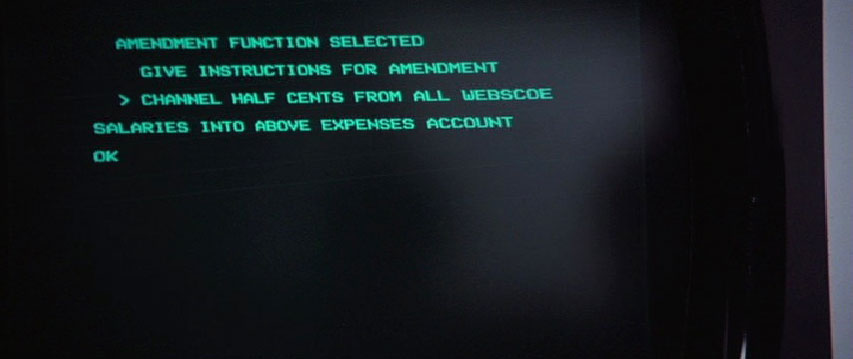 Cyber Risk – Recent Trends and Insurance Considerations
March 2015
4
–
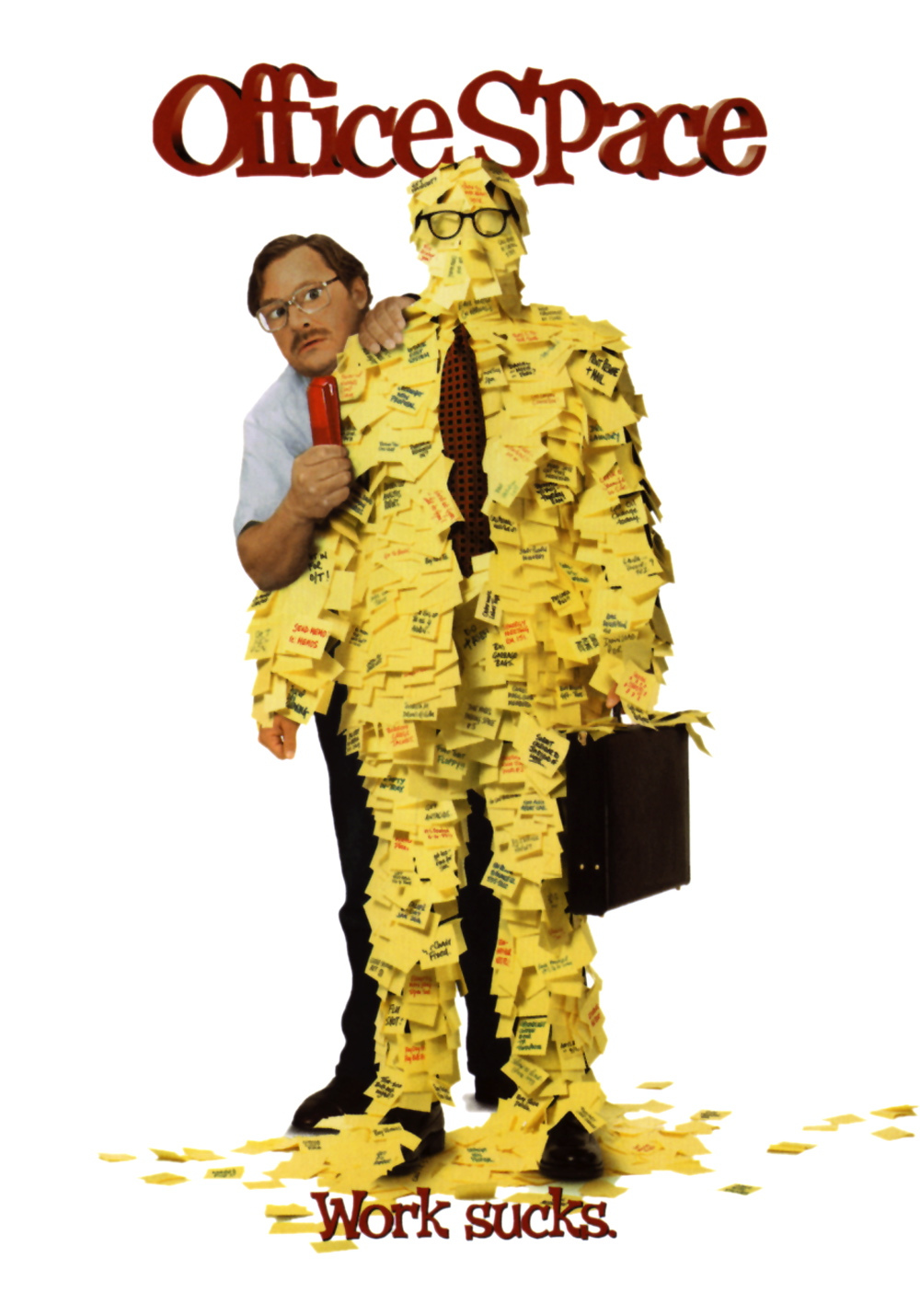 Cyber Risk – Recent Trends and Insurance Considerations
March 2015
5
–
Cyber Risk – Recent Trends and Insurance Considerations
March 2015
6
Agenda
Cyber Risk – Recent Trends and Insurance Considerations
March 2015
7
Section 1
Notable Cyber Attacks
Cyber Risk - – Recent Trends and Insurance Considerations
March 2015
8
Notable Cyber Attacks
mafiaboy
Cyber Risk – Recent Trends and Insurance Considerations
March 2015
9
Notable Cyber Attacks
Sony Playstation Data Breach
Kristopher Johns et al (Plaintiff)
Class Action
vs
Sony Computer Electronic Entertainment America LLP et al (Defendant)
Cyber Risk – Recent Trends and Insurance Considerations
March 2015
10
Notable Cyber Attacks
New York Times Website Attack
Cyber Risk – Recent Trends and Insurance Considerations
March 2015
11
Notable Cyber Attacks
Target Cyber Attack
Cyber Risk – Recent Trends and Insurance Considerations
March 2015
12
Notable Cyber Attacks
Sony pictures Attack
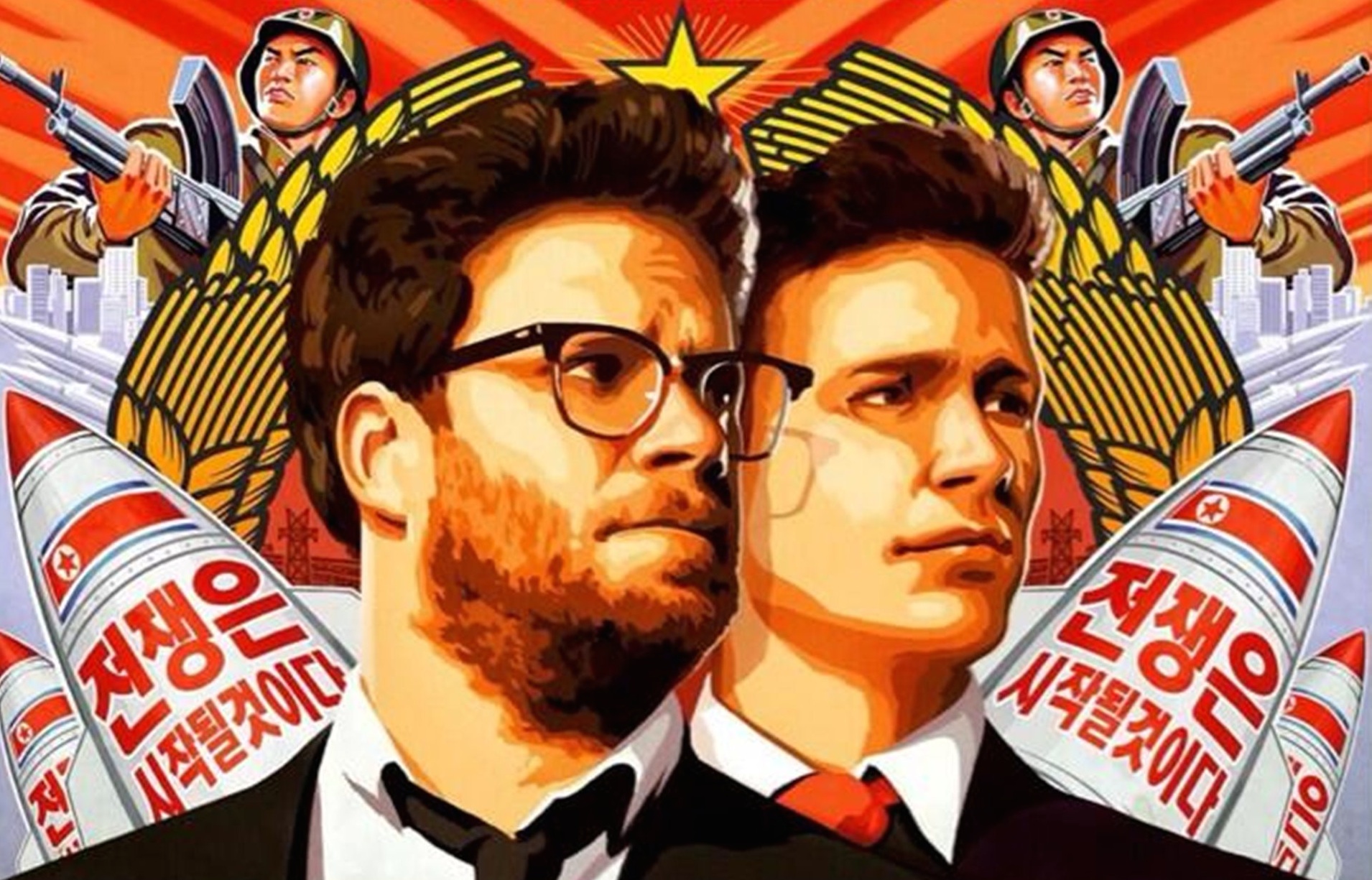 Cyber Risk – Recent Trends and Insurance Considerations
March 2015
13
Notable Cyber Attacks
Anthem data breach
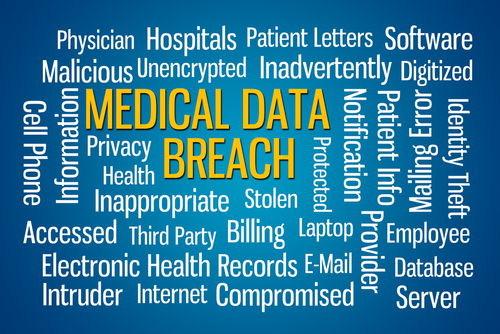 Cyber Risk – Recent Trends and Insurance Considerations
March 2015
14
Notable Cyber Attacks
Cisco 2014 Annual Security Report
Cyber Risk – Recent Trends and Insurance Considerations
Cyber Risk
March 2015
15
Section 2
Regulatory Responses to Cyber Attacks
Cyber Risk – Recent Trends and Insurance Considerations
March 2015
16
Regulatory Responses to Cyber Attacks
Cyber Risk – Recent Trends and Insurance Considerations
March 2015
17
Regulatory Responses to Cyber Attacks
NIST Cybersecurity Framework
Cyber Risk – Recent Trends and Insurance Considerations
March 2015
18
Regulatory Responses to Cyber Attacks
Federal and state regulations
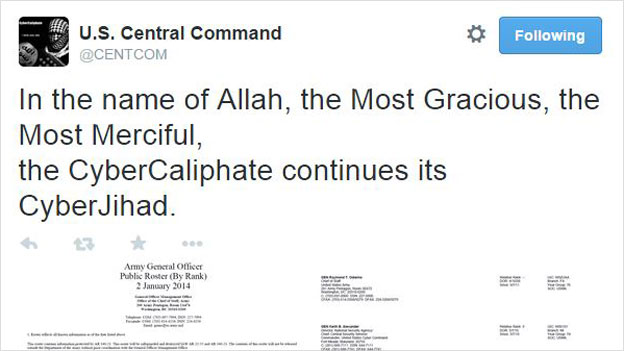 Cyber Risk – Recent Trends and Insurance Considerations
March 2015
19
Regulatory Responses to Cyber Attacks
Federal and state regulations
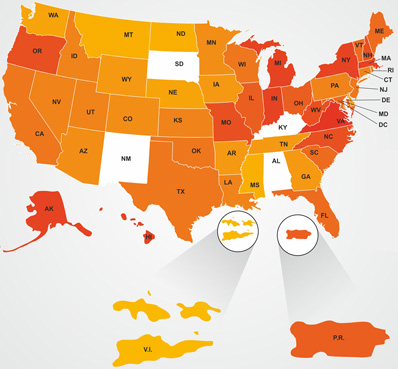 Cyber Risk – Recent Trends and Insurance Considerations
March 2015
20
Section 3
Cyber Insurance
Cyber Risk – Recent Trends and Insurance Considerations
March 2015
21
Cyber Insurance
Cyber Insurance
Cyber Risk – Recent Trends and Insurance Considerations
March 2015
22
Cyber Insurance
Cyber Insurance
This insurance does not apply to:
Access Or Disclosure Of Confidential Or Personal Information
“Personal and advertising injury” arising out of any access to or disclosure of any person’s or organization's confidential or personal information, including patents, trade secrets, processing methods, customer lists, financial information, credit card information, health information or any other type of non public information.
This exclusion applies even if damages are claimed for notification costs, credit monitoring expenses, forensic expenses, public relations expenses or any other loss, cost or expense incurred by you or others arising out of any access to or disclosure of any person's or organization's confidential or personal information.
New Data Breach Exclusions & Endorsements
Cyber Risk – Recent Trends and Insurance Considerations
March 2015
23
Cyber Insurance
Cyber Insurance
Notable Coverage Decisions
Notable Coverage Decisions
Cyber Risk – Recent Trends and Insurance Considerations
March 2015
24
Cyber Insurance
Cyber Insurance
What about D&O
Cyber Risk – Recent Trends and Insurance Considerations
March 2015
25
Cyber Insurance
Cyber Insurance
What about D&O… Maybe??
Cyber Risk – Recent Trends and Insurance Considerations
March 2015
26
Cyber Insurance
Cyber Insurance
Cyber Insurance
Cyber Risk Policies
Cyber Risk – Recent Trends and Insurance Considerations
March 2015
27
Cyber Insurance
Cyber Insurance
Cyber Liability – First Party Policies
Cyber Risk – Recent Trends and Insurance Considerations
March 2015
28
Cyber Insurance
Cyber Insurance
Cyber Liability – Third Party Policies
Cyber Risk – Recent Trends and Insurance Considerations
March 2015
29
Cyber Insurance
Cyber Insurance
Cyber Risk Policies
Cyber Risk – Recent Trends and Insurance Considerations
March 2015
30
Section 4
Claim Handling Consideration
Cyber Risk  - Recent Trends and Insurance Considerations
March 2015
31
Claim Handling Considerations
Cyber Insurance
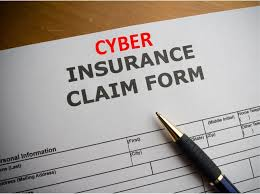 Beware of Clouds
Cyber Risk – Recent Trends and Insurance Considerations
March 2015
32
Claim Handling Considerations
Cyber Insurance
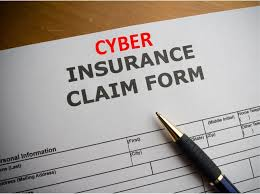 Future Trends
Cyber Risk – Recent Trends and Insurance Considerations
March 2015
33
Section 5
Lessons Learned
Cyber Risk  - Recent Trends and Insurance Considerations
March 2015
34
Lessons Learned
Notable Cyber Attacks
Regulatory Responses to Attacks
Cyber Insurance
Claims Handling Considerations
Cyber Risk – Recent Trends and Insurance Considerations
March 2015
35
Lessons Learned
Cyber Risk – Recent Trends and Insurance Considerations
March 2015
36
Thank You
This publication has been prepared for general guidance on matters of interest only, and does not constitute professional advice. You should not act upon the information contained in this publication without obtaining specific professional advice. No representation or warranty (express or implied) is given as to the accuracy or completeness of the information contained in this publication, and, to the extent permitted by law, PricewaterhouseCoopers LLP, its members, employees and agents do not accept or assume any liability, responsibility or duty of care for any consequences of you or anyone else acting, or refraining to act, in reliance on the information contained in this publication or for any decision based on it. © 2015 PricewaterhouseCoopers LLP. All rights reserved. In this document, “PwC” refers to PricewaterhouseCoopers LLP which is a member firm of PricewaterhouseCoopers International Limited, each member firm of which is a separate legal entity.